上帝吩咐摩西数点民数民一 1-4：17-19；48-54
宋景昌牧师
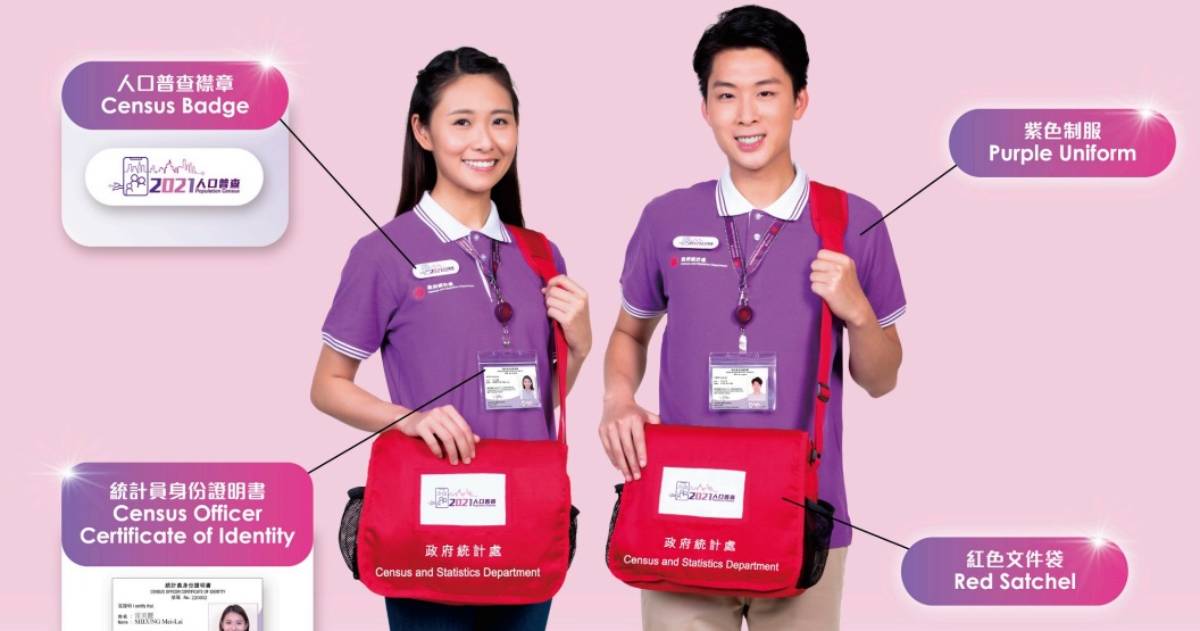 路加福音二章1-2节
1当那些日子，凯撒奥古斯都有旨意下来，叫天下人民都报名上册。 
2这是居里扭作叙利亚巡抚的时候，头一次行报名上册的事。 3众人各归各城，报名上册。

约瑟与马利亚要就是要返回原籍报名上册时，在伯利恒诞生了耶稣。
出30:11-14
出38:26
11耶和华晓谕摩西说： 12「你要按以色列人被数的，计算总数，你数的时候，他们各人要为自己的生命把赎价奉给耶和华，免得数的时候在他们中间有灾殃。 
 13凡过去归那些被数之人的，每人要按圣所的平，拿银子半舍客勒；这半舍客勒是奉给耶和华的礼物（一舍客勒是二十季拉）。 14凡过去归那些被数的人，从二十岁以外的，要将这礼物奉给耶和华。
26凡曾被数的，就是二十岁以上的人，共有六十万零三千五百五十人。按圣所的舍客勒，每人半舍客勒，就是一比加。
民1: 1-4、46
1 以色列人出埃及地后第二年二月初一，耶和华在西奈旷野，在会幕中吩咐摩西说： 2「你要按宗族、父家、人名的数目计算以色列全会众，数点所有的男丁。 3以色列中凡二十岁以上能出去打仗的，你和亚伦要按照他们的队伍数点。 4每支派要有一个人，就是父家的家长跟你们一起。

46他们被数点的总数是六十万三千五百五十名。
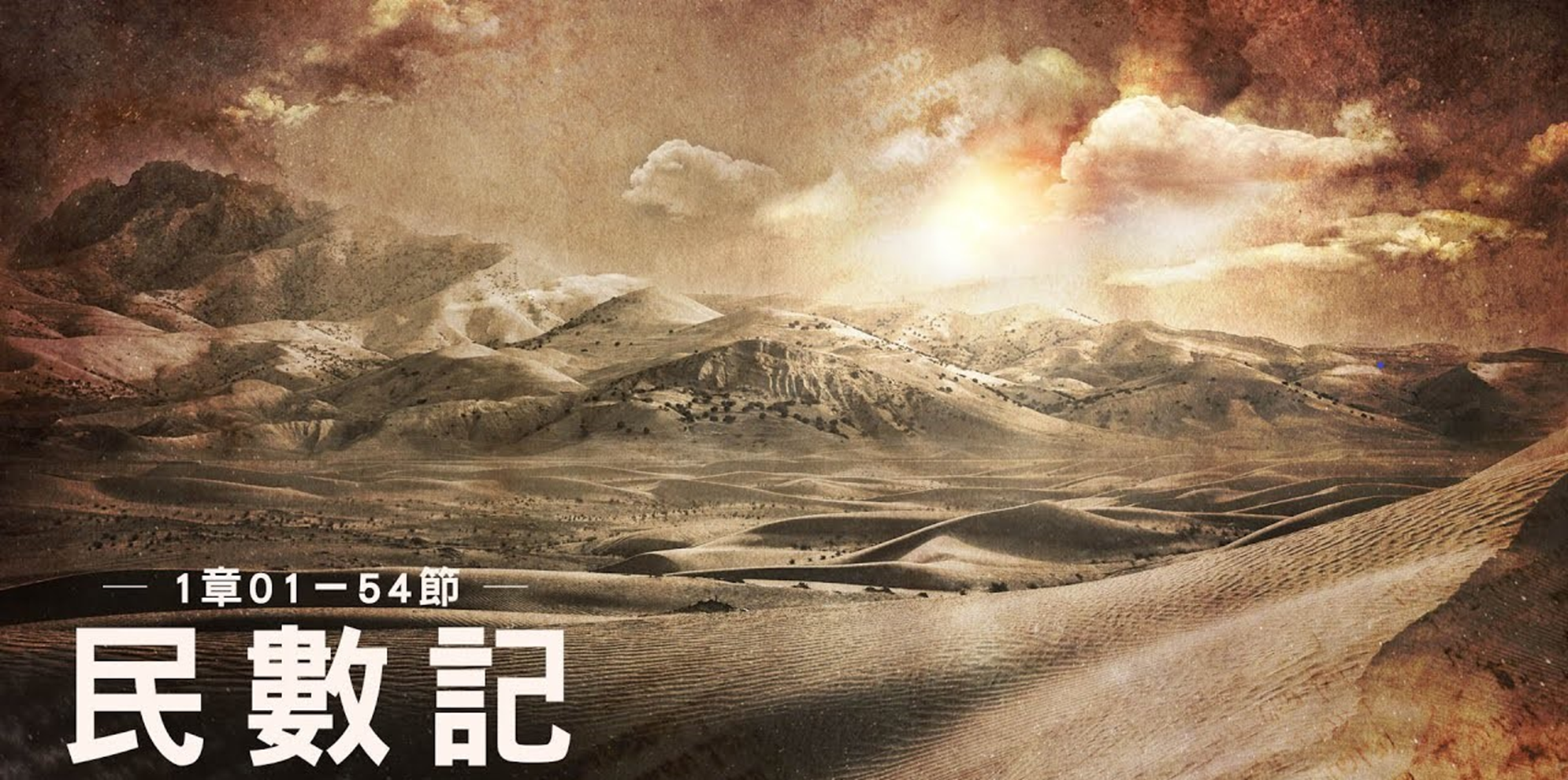 民数记背景
《民数记》的希伯来名「Bemidbar」(בְּמִדְבַּר」)取自原文第一节中的「在旷野」
英文翻译为「Numbers」就是根据《七十士译本》希腊文名「Ἀριθμοί」arithmoí 的拉丁文翻译「Numeri」；意思是「数点人数」；中文名也从《七十士译本》而来。
但《民数记》这个名字并不贴切，《在旷野》这个名字才更为传神，因为所有事情都发生在旷野，而本书的内容不只是两次数点人数，更是神带领祂的百姓在旷野三十八年零九个月的经历。
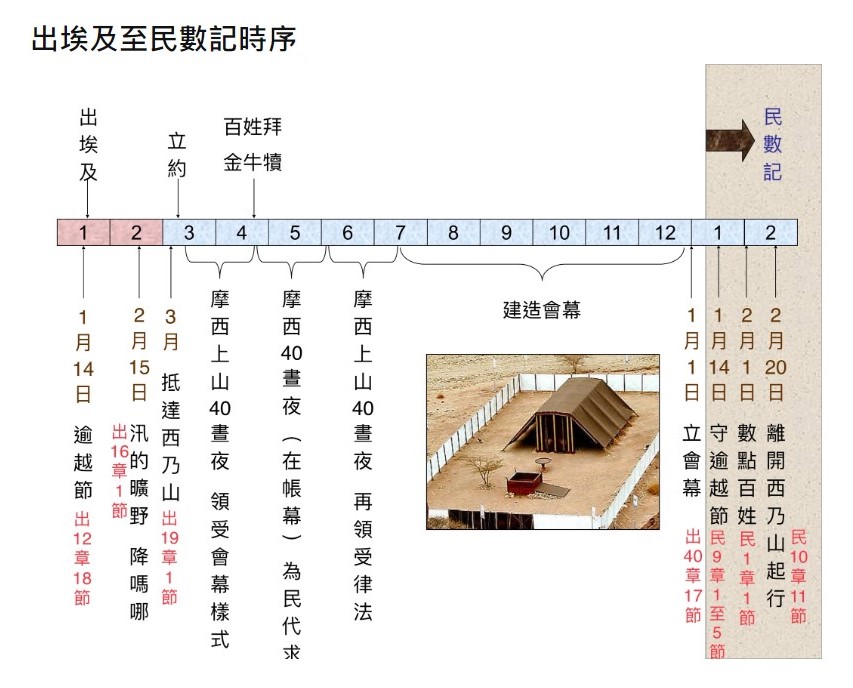 耶和华数点
民一1~4
以色列人出埃及地后第二年二月初一，耶和华在西奈旷野，在会幕中吩咐摩西说： 
「你要按宗族、父家、人名的数目计算以色列全会众，数点所有的男丁。 
以色列中凡二十岁以上能出去打仗的，你和亚伦要按照他们的队伍数点。 
每支派要有一个人，就是父家的家长跟你们一起。
民一4-15 耶和华拣选12位家长
耶和华数点
民一17-19 
于是，摩西和亚伦带着这些按名指定的人，
在二月初一召集全会众。会众就照他们的宗族、父家、人名的数目，登记二十岁以上的人口。 
耶和华怎样吩咐摩西，他就照样在西奈的旷野数点他们。
耶和华数点 民一20-46
民一48-53
48耶和华吩咐摩西说： 49「惟独利未支派你不可数点，也不可在以色列人中计算他们的人口。 50你要派利未人管理法柜的帐幕和其中一切的器具，以及属帐幕的一切。他们要抬帐幕和其中一切的器具，并要办理帐幕的事务，在帐幕的四围安营。 51帐幕将往前行的时候，利未人要拆卸；将驻扎的时候，利未人要支搭帐幕。近前来的外人必被处死。 52以色列人要按照各自的队伍安营，各归本营，各归本旗。 53但利未人要在法柜帐幕的四围安营，免得愤怒临到以色列会众；利未人要负责看守法柜的帐幕。」
民一54
最后在V54，作为《民数记》第一章的总结：
『以色列人就这样行。凡耶和华所吩咐摩西的，他们就照样行了。』
总结与实践
弟兄姊妹，剛才我们用很短的时间看了《民数记》的第一章。当中有几点值我们反省的。
1.	耶和华所数点的
2.	能出去打仗的
耶和华数点
「数点」的希伯来文(paqad) 意思很广泛。除了数点，计算的意思之外，在圣经里它还有「看顾」的意思。
譬如，约瑟临死的时候，对他的弟兄说：“我要死了，但上帝必看顾你们，领你们上去迦南。。”(创五十：24)
这里的“看顾”也是 paqad。上帝「数点」我们的同时，也「看顾」、照应，照顾，关心，体贴着我们所事奉的。
耶和華所數點的
以色列人是耶和華所數點的，從他們的列祖亞伯拉罕、以撒、雅各，到他們寄居埃及，耶和華都看顧、保守他們。
現在耶和華把祂的選民從埃及地領出來，我們剛才看過那張出埃及至民數記的時序圖表，耶和華神藉著摩西在西奈山教導他們遵守律法，建立宗教生活，緊記耶和華的訓誨。
照顧，關心，栽培以色列人在萬民中成為榜樣，以色列人要以別於異教風氣的生活標準，吸引周邊民族「來」認識耶和華神的榮耀與權能，從而歸向耶和華。宣教學者認為這是一種被動性的傳福音方式。
耶和華(耶稣)所数点
弟兄姊妹，你与我都是主耶稣所数点，我们因此得着救恩，我们来到教会学习圣经教导，在生活中实践信仰生命。我们的生命见证，也在吸引别人「来」认识我们所信靠的神：耶稣基督。
同時，我們也是被數點出來，與弟兄姊妹一起披戴屬靈軍裝一起爭戰。我們要一起操演屬靈軍訓：就是學習聖經、學習宣講自己的得救見證，學習傳講福音的技巧，同心宣講天國的福音。無論是「被動式」或是「主動式」的傳福音，我們都要去為主作見證。
耶和華(耶稣)所数点
还有，我们也被数点成为这家教会的成员，也就是这属灵家庭成员。
我鼓励每一个弟兄姊妹，最少参加一个查经小组，委身在这个小组，
与小组成员一起学习成长，与小组成员一起实践信仰生命。
能出去打仗的
耶和华所数点的是20岁以上的男丁。意思是20-70岁，只要有作战的能力，耶和华就要派遣他们去争战，不单要抵抗在旷野中遇到的敌人，也要为得到迦南应许之地争战。
然而，弟兄姊妹，我们今天所面对战争，是没有硝烟的战争，是属灵的战争！
往后的日子，我们更会常常面对「信仰生命」与「世俗生活」的「内心的战争」。
诚然，当我们实践信仰生命时，必定会受到世俗生活的诱惑。然而，我们不用害怕，既然我们是被「数点」出来，必然有上帝的「看顾」，只要我们凭着信心，我们不单要「能打仗」，也能「打胜仗」！
以民一54作为今天讲道结束
『以色列人就这样行。凡耶和华所吩咐摩西的，他们就照样行了。』